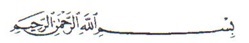 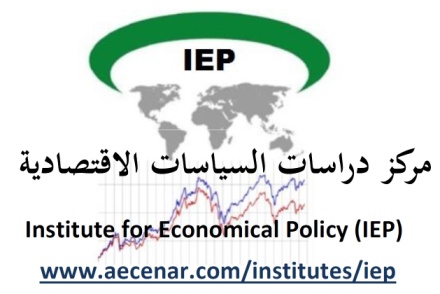 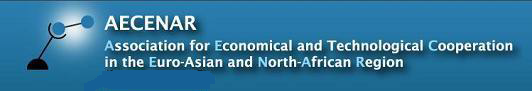 تحسين أوضاع الشمال
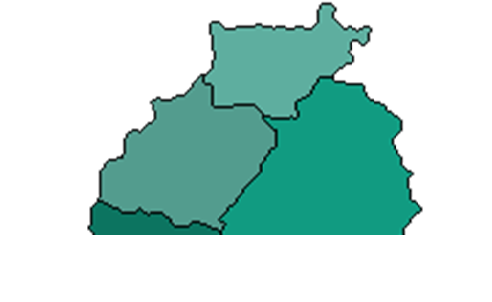 اتحاد بلديات منطقة الجومة عكار
السيد فادي بربر
165500 نسمة
اتحاد بلديات المنية
السيد عماد مطر
23356 نسمة
لبنان الشمالي
اتحاد بلديات الفيحاء 
المهندس احمد قمر الدين
600000 نسمة
اتحاد بلديات الضنية
السيد محمد سعدية
92000 نسمة
اتحاد بلديات الكورة
المهندس كرسم بوكريم
54500 نسمة
اتحاد بلديات قضاء زغرتا
السيد زعني خير
53000 نسمة
اتحاد بلديات قضاء بشري
السيد ايلي مخلوق
32000 نسمة
المواصلات
_ترميم و تحديث شبكة المواصلات ، وتوسيع الشوارع في شمال لبنان وبخاصة في طرابلس 
_بناء الأرصفة
_إنشاء خطوط آمنة للمشاة
_تنظيم الباصات على الأوتوستراد وتحديثها 
_تحديث التاكسي وتنظيم وقته داخل المدن
_بناء الجسور على الأتوستراد للمشاة
_وضع الإشارات الضوئية لتنظيم السير
_تأسيس شركة من قبل الدولة لتنظيم المواصلات وتأمين عمل للسائقين
_وضع خريطة واضحة للمواصلات
_موقع الكترونية للمواصلات
_زراعة الأشجار والأزهار على جانبي الشوارع لتجميلها ولتنقية الهواء من دخان السيارات 
_تنظيم السرعة و تحديدها في كل شارع
_وضع استراتيجية لبناء شبكة خطوط حديدية تربط الداخل بالساحل اللبناني
>المواصلات
>الأبنية والعمران
>تـأمين فرص عمل
>تنظيم التجارة
>ترميم الآثار والعناية بها
>نقل الثقل السكان تدريجيا الى المناطق الداخليه و تأمين حياة مستقله لهم
>تأمين الكهرباء والماء
>تأمين التدفئة المركزية
>تغيير المنهج التعليمي
>بناء المصانع
>تأمين العدالة والمساواة
>تنظيم الأمن العام وحماية الشعب
>التخلص من النفايات
>تحسين الأداء السياسي و تحقيق العدالة
>مخيمات اللاجئين
>إنشاء مراكز للشباب
تغيير المنهج التعليمي
_تغيير المنهج ليعتمد على البحث العلمي والعمل التقني والفهم، أكثر من اعتماده على الحفظ
الأبنية والعمران
_هدم الأبنية القديمة والمتهالكة  وبناء بنايات (ناطحات سحاب) مكانها لأن عدد السكان في ازدياد مستمر.
_         إنشاء مواقف للسيارات تحت الأرض 
_دهن الأبنية الغير مدهونة وبخاصة في الضواحي الفقيرة مما يُجمل المحيط 
_زراعة الأشجار والأزهار على سطوح الأبنية 
_تنظيم الأبنية حسب قانون التنظيم المدني لنحصل على مخطط جميل للمدينة
_إنشاء حدائق عامة والإعتناء بالموجود منها وتجميلها
_تصميم حديقة صغيرة جانب كل تجمع سكني
_توفير التدفئة المركزية وبخاصة في المناطق الداخلية الباردة وجعل أسعار الوقود متدنية
ترميم الآثار والعناية بها
_وهذا هو ما يجب على الدولة فعله لأنه يجذب السياح و يعطي للمنطقة أهمية أكبر
تنظيم التجارة
_إغلاق المحلات الكبيرة يوم في الاسبوع لترك فرصة و مجال للمحلات الصغيرة  لتقوم بالتجارة
_تنظيم الاستيراد والتصدير 
_وقف استيراد المنتجات الزراعية في موسمها في لبنان كمنع استيراد البطاطا الأجنبية في موسم البطاطا حيث يكون هناك فائض لدى المزارعين اللبنانيين على الدولة المساعدة في تصريفه.
_رفع كلفة الجمارك على السلع المستوردة
_تحديد عدد الفروع المتاح للفرد افتتاحها في منطقة واحدة
تنظيم الأمن العام وحماية الشعب 
_يجب على الشرطة أن تعامل الشعب باحترام ومساواة وعدالة 
_يجب عليها ان تفرض العقوبات على المخالفين والمخلين بالأمن، وأن لا تقبل الرشوة من أحد
مخيمات لللاجئين
_يجب على الدولة ان تقدم لللاجئين مخيمات تقيهم برد الشتاء وحر الصيف وتنظم المساعدات المالية لهم وأن تعاملهم باحترام
تحقيق العدالة والمساواة 
_يجب أن تسود العدالة والمساواة بين أفراد المجتمع. فللغنيّ نفس الحقوق ذاتها التي هي للفقير أو لليتيم 
_ يجب إحترام اللاجئين وتأمين العدالة لهم
_رفض الواسطة
التخلص من النفايات
_يوجد طرق عديدة للتخلص من النفايات
تحسين الأداء السياسي وتحقيق العدالة في المجتمعات
_يجب أن تحقق الشفافية في الانتخابات البلدية وتجريم شراء الاصوات من الناخبين مما يضمن وصول الشخص المناسب الى المكان المناسب بغض لنظر عن وضعه المادي. 
_تغيير بعض القوانين لتحسين السياسة و لتأمين المساواة و العدالة  كإبعاد الطائفية عن المشهد السياسي.
إنشاء مراكز للشباب
_أي إنشاء مراكز وملاعب لكرة القدم والرسم والمسرح والموسيقى وتحفيظ القرآن الكريم وللسباحة  الخ.... ليمضي الشباب أوقات فراغهم فيها مما يساعد في تنمية قدراتهم ومهاراتهم
نقل الثقل السكاني تدريجياالى المناطق الداخلية  و تأمين حياة كريمة لهم
_تأمين فرص عمل في المناطق الداخلية ببناء المصانع والمنشئات الاقتصادية
_تأمين كل الاحتياجات من ملبس ومأكل ومناطق للترفيه وتوفير الخدمات الصحية والأبنية المتطورة و المدارس الحكومية وتجهيزها بالوسائل المتطورة و تأمين كل احتياجات الفرد
تأمين الكهرباء والماء
_تأمين الكهرباء من خلال إنشاء معامل للكهرباء بالطرق البديلة كتحويل النفايات وحركة الهواء وأشعة الشمس الى كهرباء وهناك طرق كثيرة أخرى.
_تأمين المياه من خلال إنشاء سدود للماء لعدم هدره
بناء المصانع
_إن عدد المصانع في شمال لبنان يبلغ 557  مصنعاً في حين يجب أن يكون لدينا فوق الالف لكي نتخلص من البطالة  و لكي نؤمن العمل ل 507500 شخصاً 
_بناء المصانع المتنوعة والكبيرة وبناء مصانع للالكترونيات وتحسين نوعيتها
_الاكثار من التصدير 
_خفض ثمن السلع المحلية ورفع كلفة السلع المستوردة
تأمين فرص عمل
_إنشاء منشاّت اقتصادية لتأمين اليد العاملة لذا يجب على السياسيين و كبار رجال الاعمال ان يستثمروا في القطاع الصناعي ليقدموا فرص عمل للشباب
_منع اعتماد الواسطة  والتركيز على الكفاءة  كمعيار في التوظيف 
_ارتفاع مستوى الدخل بأن يصبح الحد الأدنى للأجور للفرد الواحد مليون ليرة لبنانية 
_لبنان يحتاج الى ستة اضعاف الوظائف المتاحة 
_اصبحت نسبة البطالة في طرابلس وعكار 35% يعني انه يلزم علينا تأمين العمل ل507500 شخص في شمال لبنان